Uluslararası Ebeler 
Konfederasyonu 
(ICM)
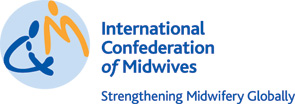 Dünya çapında ebelerin mesleki derneklerini güçlendirmek için çalışır. 
116 Ebe Dernekleri ile her kıtadan 106 ülkeyi temsil etmektedir. 
ICM; Afrika, Amerika, Asya Pasifik ve Avrupa olmak üzere dört bölgeye ayrılmıştır. 

ICM akredite bir sivil toplum örgütüdür. Anne ve yenidoğan bakımında ortak hedeflere ulaşmak için dünya çapında organizasyonlar ile ebeleri ve ebeliği temsil eder.
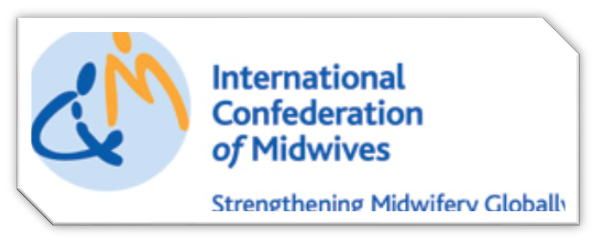 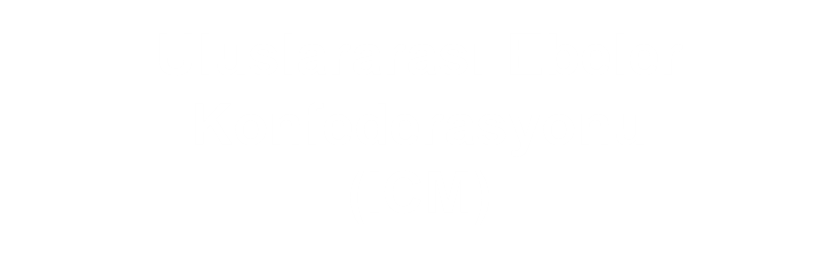 WHO ve diğer BM Ajansları arasında, Uluslararası Jinekoloji ve Obstetri Federasyonu (FIGO), Uluslararası Pediatri Derneği (IPA), Uluslararası Hemşireler Konseyi (ICN), sivil toplum örgütleri, ikili dahil olmak üzere küresel profesyonel sağlık kuruluşları ve sivil toplum grupları ile çalışmaktadır.

Küresel düzeyde ebeliği güçlendirmek ve hedeflerine ulaşmak için,  bir çok uluslararası kuruluşlar ile işbirliği içinde çalışır;1- Ebelik mesleğini tanıtmak ve güçlendirmek,
2- Uluslararası Konfederasyonun amaçlarını teşvik etmek 3- Küresel kadın sağlığını geliştirmek
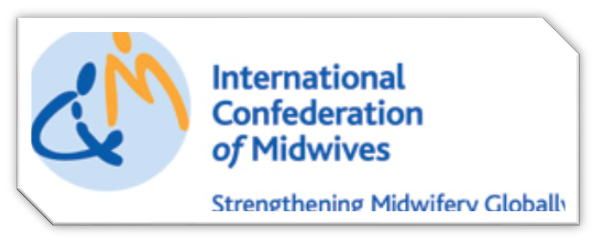 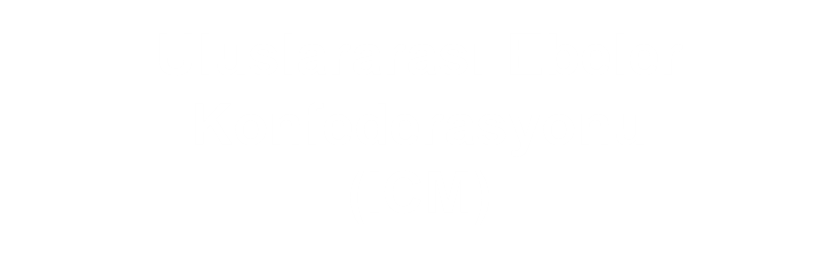 Konsey: Her üye Ebeler Derneklerinin 2 delegesi
Yönetim Kurulu: 4 Bölgeden 10 üye; Afrika (2), Amerika (2), Asya-Pasifik (3), Avrupa (3)
Yönetim Kurulu İcra Komitesi : Başkan, Başkan Yardımcısı ve Sayman, İcra Kurulu Başkanı, bir oy hakkı olmayan üyesidir. ICM Kurulu Konseyi tarafından atanan ve Konfederasyon her bölgeden gelen temsilcilerden oluşmaktadır. Üyeler üç yıllık bir süre için atanırlar.
Yönetim: Lahey'deki ICM Merkezinde personel dahil :
Başkan
Kıdemli Ebelik Teknik Danışmanı 
Üç Teknik Ebe Danışmanı
İletişim ve Bilgi İşlem Müdürü
Proje Koordinatörü
Üyelik Koordinatörü
Konsey Yönetici
İdari Yardımcıları
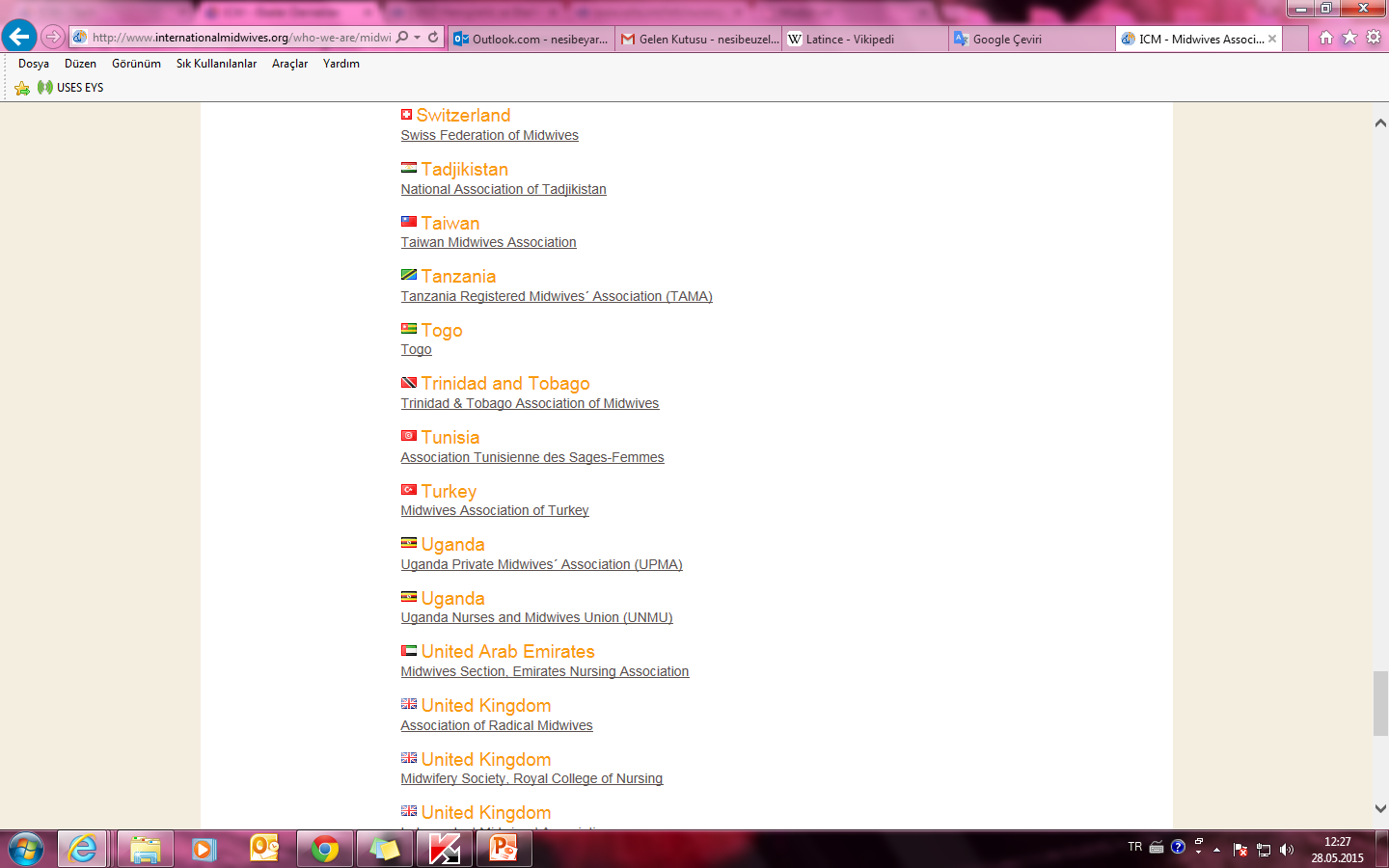 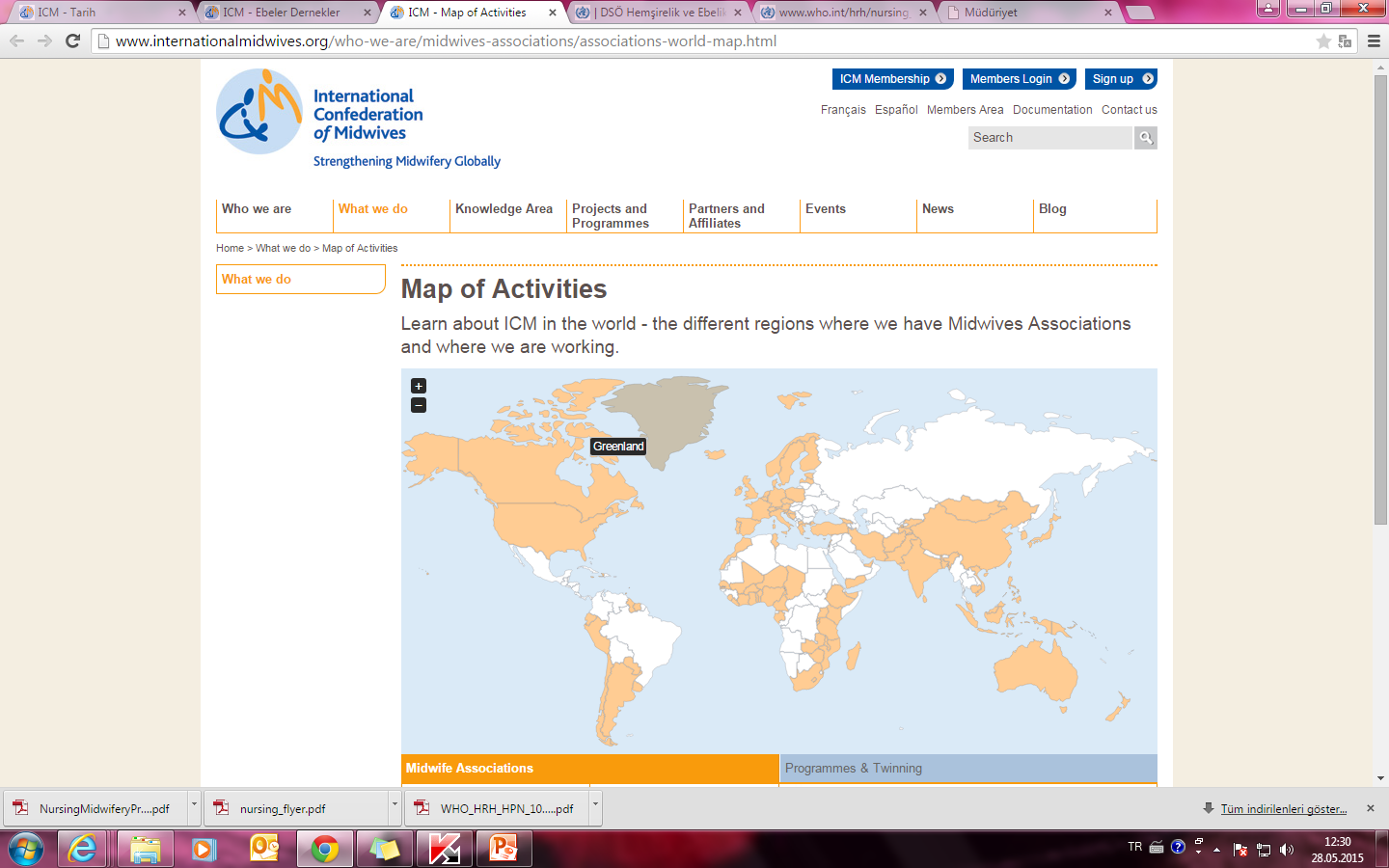 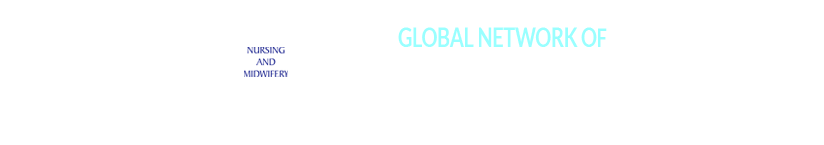 http://www.globalnetworkwhocc.com/
Partners

 WHO 
www.who.int
 ICN 
www.icn.ch
 ICM 
www.internationalmidwives.org
 Sigma Theta Tau International 
www.nursingsociety.org
OPAS 
www.paho.orgtners